Some thoughts on the societal impact of Multinational firms
Small countries and grand challenges - Belspo-MERI STI conference 25 April 2024 - Brussels
Bernhard Dachs, AIT Austrian Institute of Technology, Vienna, Austria
Multinational firms – heroes or villains?
Hardly anyone has such a bad reputation as multinational enterprises (MNEs).
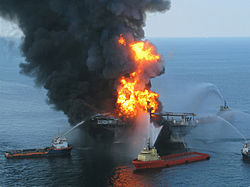 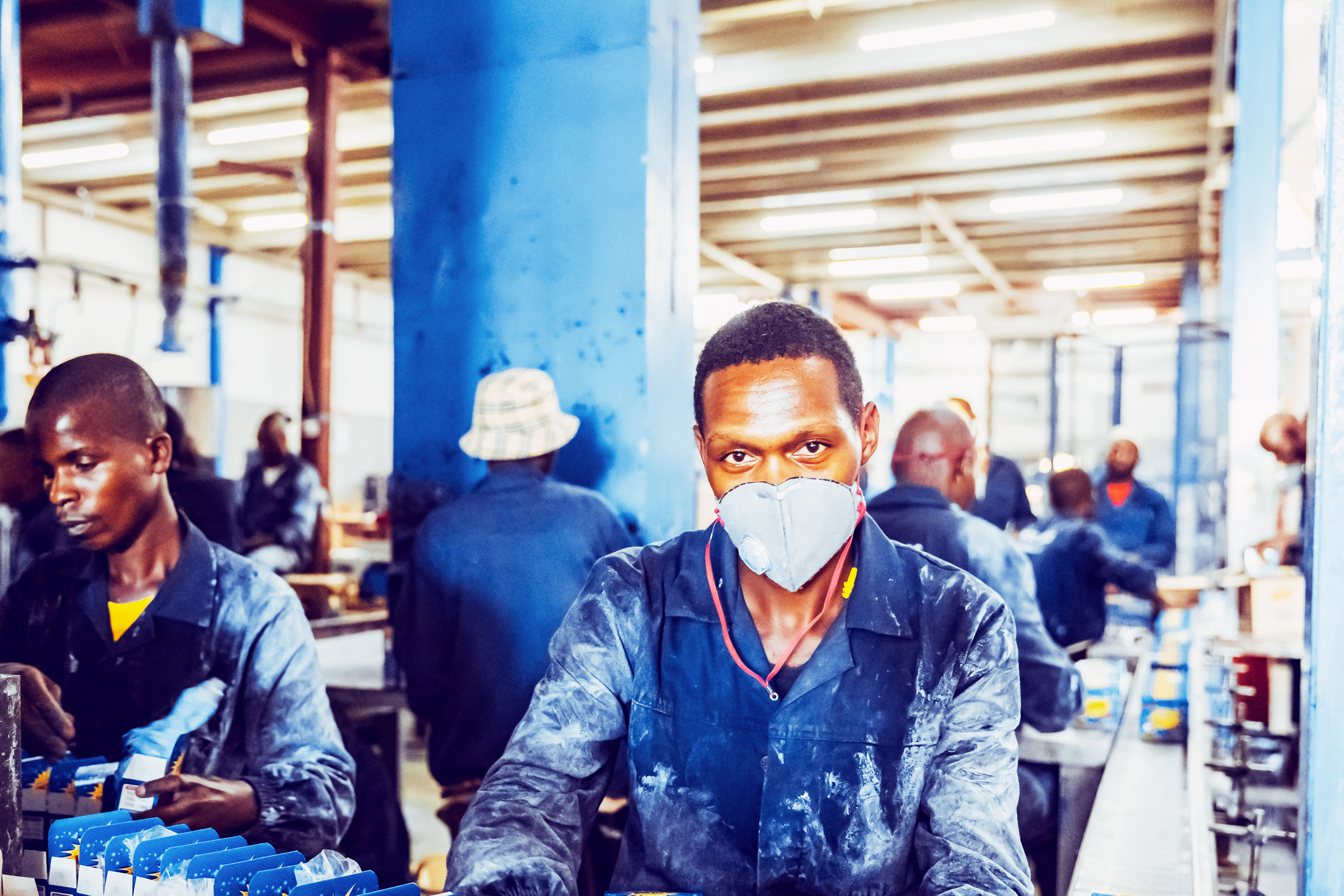 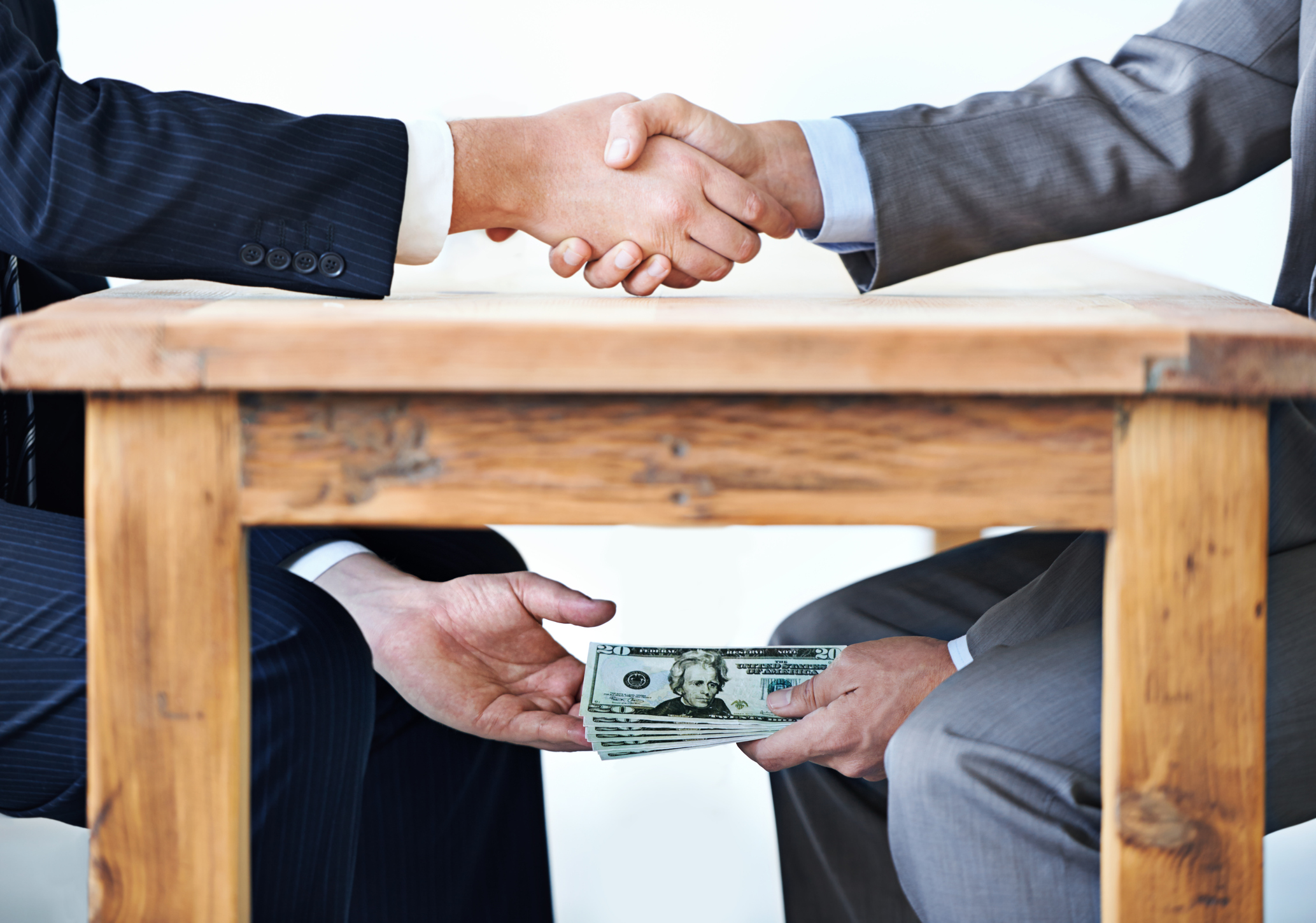 [Speaker Notes: Environmental Impact; Labor Practices; Corruption and Tax avoidance]
an example: Greenhouse emissions
According to a world bank study, 157 large multinationals jointly account for 10 percent of total industrial greenhouse gas emissions.

These emissions not only appear in 
the home country, but also in their 
affiliates abroad

If we add the whole supply chain of 
these multinationals, they make up to 
60% of industrial emissions.
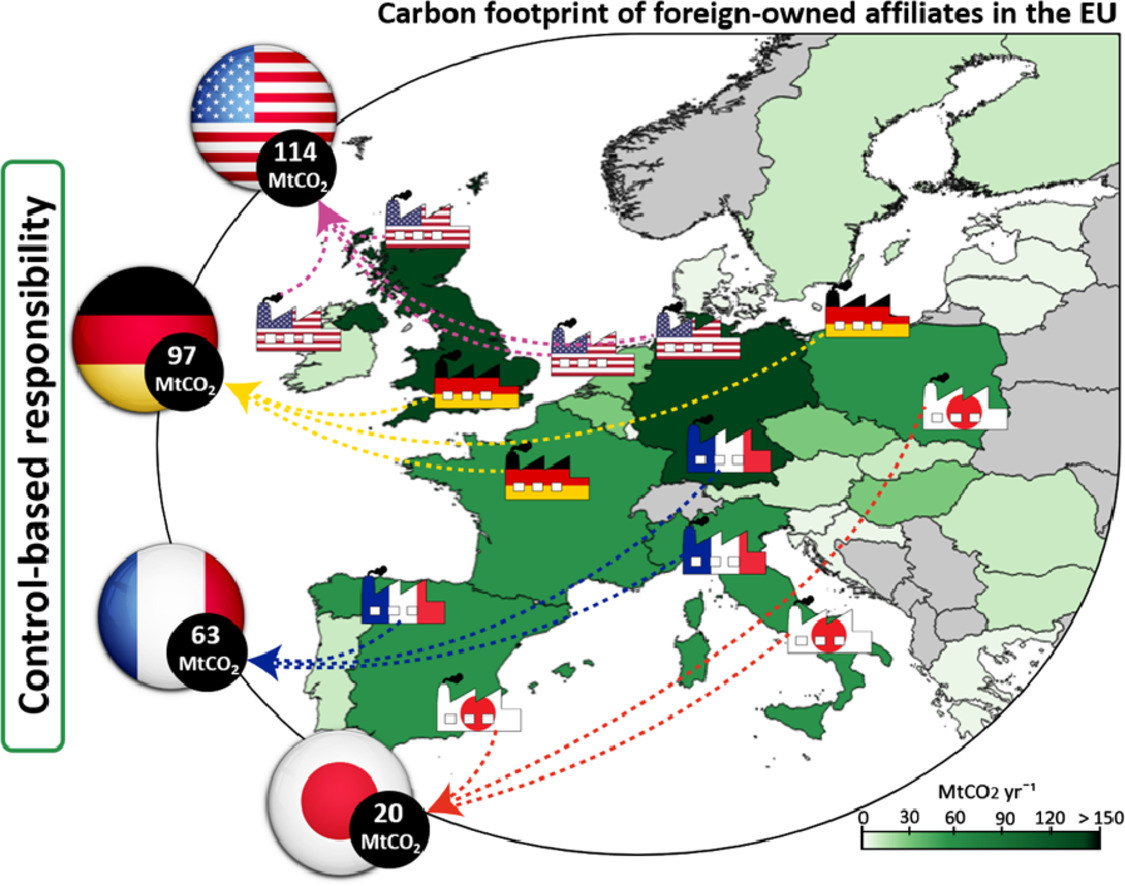 24/04/2024
3
Regulation
There are certainly good reasons to regultate the activities of MNEs

Digital Markets Act (DMA) and Digital Services Act (DSA) to prevent that digital MNEs abuse their market power

Corporate Sustainability Due Diligence Directive (CSDDD) to address the negative impacts in their supply chains
24/04/2024
4
heroes or villains?
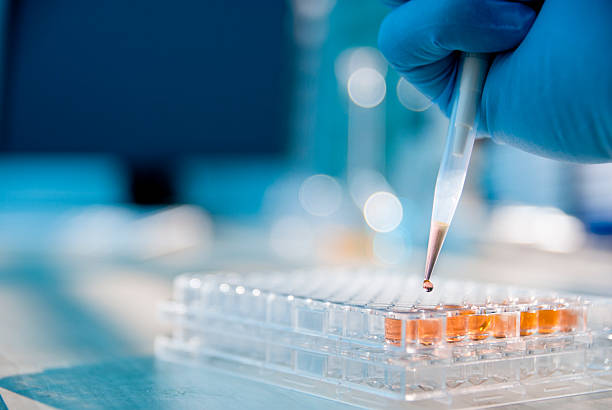 It is important to be critical of multinational enterprises, and only few of them have a completely clean slate

However, despite all concerns against MNEs, we should not overlook their benefits

There is one area where MNEs have an unquestionable positive societal impact:

Research and development (R&D)
24/04/2024
5
[Speaker Notes: Aussprechen wie Mehrzahl von villa]
R&D by multinational companies
This means that we can expect considerable contributions from MNEs to the solution of global challenges!
1 IP5 patent families Source: European Commission, OECD 2021
24/04/2024
6
why MNEs benefit their host countries
the positive effect of R&D activities by multinational companies is not limited to the home country …

… because MNEs locate a considerable share of their R&D activities abroad

This internationalization of R&D generated various benefits:
direct benefits, by increasing the technological capabilities of the host country
indirect benefits, by creating knowledge spillovers and good jobs
24/04/2024
7
quantifying the effect
Total BERD 2021 of the EU-27: 218 bn EUR
I estimate the total amount of R&D expenditures by non-EU firms in the EU to be around 31 bn EUR in 2021

US MNEs contribute around 21 bn EUR to R&D in the EU-27

Chinese R&D investments in the EU are growing fast, but it‘s difficult to figure out their total volume

There is clearly a lack of data
Eurostat, national statistical offices, own calculations in Dachs and Zahradnik 2022
24/04/2024
8
[Speaker Notes: total BERD of the EU-27 is 218 bn in 2021]
Small and medium countries benefit mostShare of foreign-owned firms on total BERD, 2017
OECD, Eurostat, national statistical offices, own calculations
the European union is loosing groundGrowth of R&D expenditures by us mnes in different countries, 2015-21
US Department of Commerce
24/04/2024
10
Why is the EU loosing ground?
Market growth is higher in other world regions

S&T excellence is increasingly found in countries outside the US and the EU

The focus of investments is moving from manufacturing to services
Amazon, Google, Meta, or Apple prefer India, Israel, but also the UK or Switzerland over EU locations
the EU is specialized in manufacturing industries which reveal only slow growth
24/04/2024
11
EU – stuck in ‚old‘ industries?Sectoral distribution of us R&D expenditures in the EU and in asia-pacific, 2021
US Department of Commerce
24/04/2024
12
What could be done?
There are no specific measures – everything that benefits EU innovation systems is also highly welcome to attract R&D investments from abroad.

this should include in particular :
Close the gap in R&D intensity between the EU and the US and China
Strenghen agglomerations of R&D intensive sectors
Better develop human capacities in the EU
Futher develop a culture of innovation
Support of high-technology start-ups
24/04/2024
13
Thank you!
Bernhard Dachs
bernhard.dachs@ait.ac.at
the list of claims against multinational enterprises is long
Environmental Impact
Labor Practices
Tax Avoidance
Corruption
Product Safety and Quality
Unfair Competition
Land and Resource Exploitation
Intellectual Property Infringement
Health and Safety Concerns
Social Responsibility and Ethics